Warm-up
Find x
a)					b)
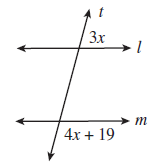 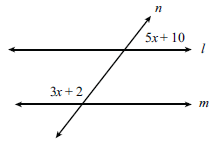 Triangle Sum,Base Angles, & Exterior Angles
Triangle Sum Theorem
The sum of the interior angles in a triangle is
180o
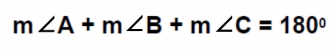 Geogebra
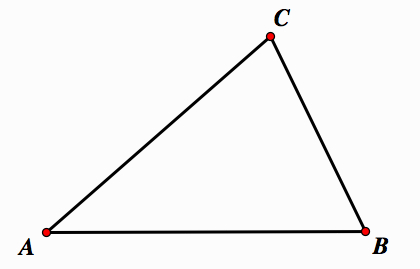 Example one:
Find x and all angle measures for the following:
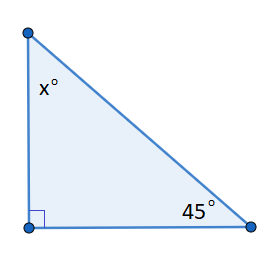 Example two:
Find x and all angle measures for the following:
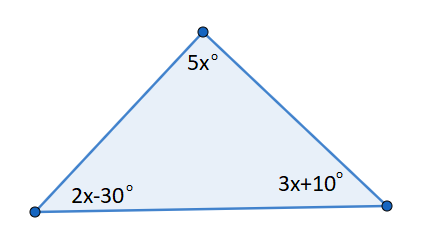 Example three:
Find x and all angle measures for the following:
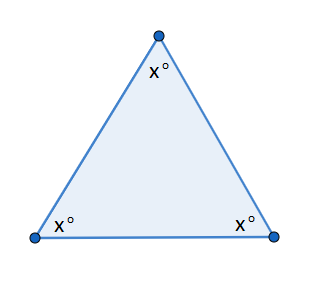 Plickers!
Which of the following is the measure of angle G?
30
 180
 60
 90
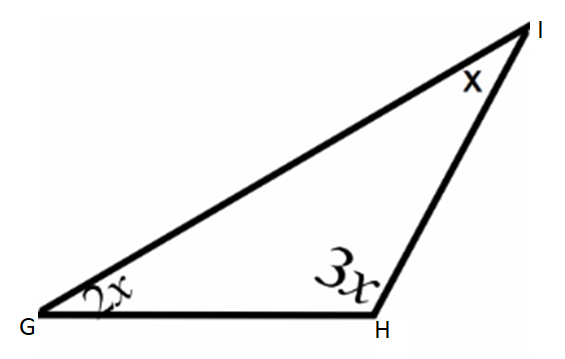 Exterior Angle Theorem
The measure of an exterior angle of a triangle is equal to the sum of the measures of its remote interior angles.
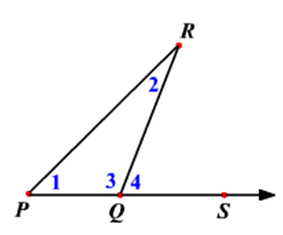 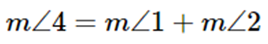 Example one:
Find x and y
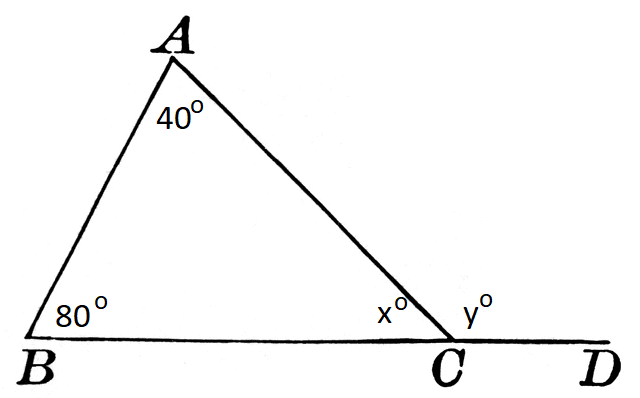 Example two:
Find x and y
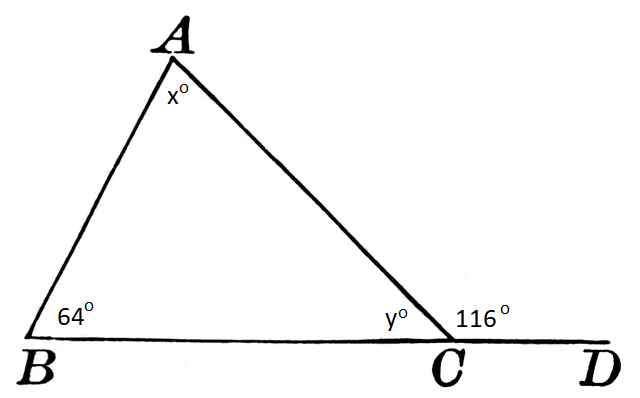 Example three:
Solve for x and find all missing angle measures.
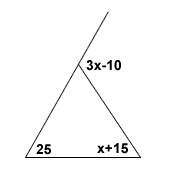 Plickers!
What is the value of x in the figure below?
A)  153				C)   108

B)  45				D)  49
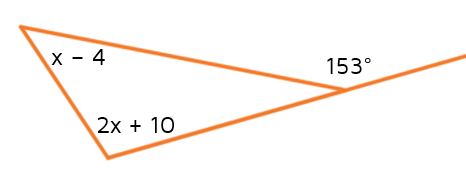 Base Angle Theorem
If 2 sides in a triangle are congruent, then the angles opposite them are congruent.
Base Angle TheoremConverse
If 2 angles in a triangle are congruent, then the sides opposite them are congruent.
Equilateral Triangle Corollaries
Corollary 1: If a triangle is equilateral, it is equiangular

Corollary 2: If a triangle is equiangular, it is equilateral
Example one:Solve for x.
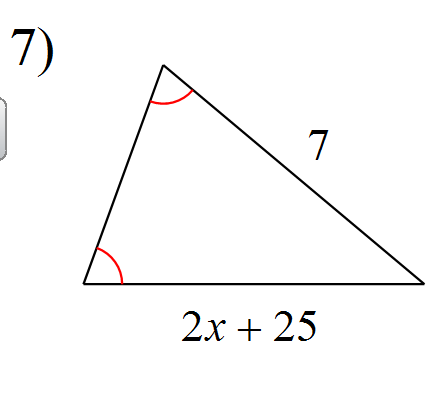 12
Example two: Find x, y, and all missing angle measures
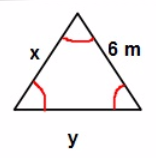 Plickers!What is the value of x in the triangle below?
12
 60
 20
 300
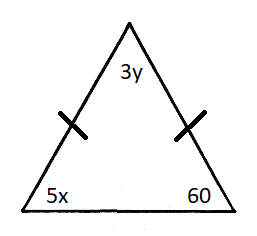